ULOMKI
6. C
2. 12. 2022
1. NJAMI SLASTNA PICA
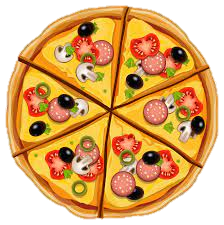 Pica je razdeljena na  _____ delov.

Če pojem 4 dele, lahko to zapišem z ulomkom


Ulomek                                             _________________

        _____________________________
_________
_________
KOLIKŠEN DEL LIKA JE POBARVAN
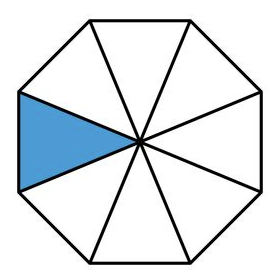 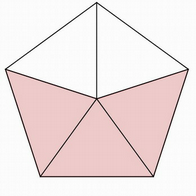 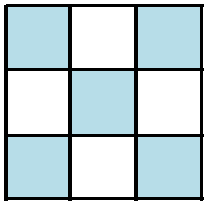 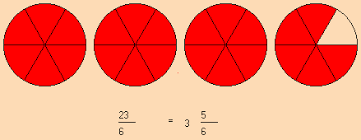 ALI ZNAŠ ZAPISATI Z ULOMKOM?
Tri šestine: 
Ena polovica:
Pet sedmin
Šest enajstin
Ena dvajsetina
Petinpetdeset stotin
Če že vse znaš pa delaš to …
UČBENIK STRAN 97. NALOGI 1,2,
STRAN 98. NALOGE 5, 8, 9, 10
STRAN 99. NALOGA 12
KAR OSTANE NAREDI DOMA, V TOREK PREGLEDAM NALOGE (ZA PLUSE IN MINUSE)
MED TEM KO JAZ SPRAŠUJEM